Current Draft of theSDCG 3-Year Work PlanSDCG-6 Session 3, Item #9
G. Dyke
SDCG SEC
Overview
Stephen has covered the Background, Purpose, Approach, GFOI Vision
Section 1, 2.1
Continue the Review of the Current Draft
Section 2.2 – Outcomes
Section 3 – Schedule and Milestones
Section 4 – Work Plan
Thread leads to follow with more detail
Reminder - Session Objective
“Finalise the SDCG 3-Year Work Plan and confirm the detailed outcomes and paths and contributions for their realisation – including specific technical systems and capabilities.”
Review the Work Plan outcomes and confirm
Activity Tread Leads to start the discussion around the required tasks
Reminder - Session Objective
Objective is to have the SDCG 3-Year Work Plan:
Confirmed as of SDCG-7 (early-March 2015)
Endorsed at the SIT-30 meeting (late-March 2015)
Intention is that the 3-Year Plan will guide SDCG work and reporting at future SDCG meetings
Plan will be updated annually
Section 2.2 - Outcomes
16 outcomes defined for the next three years
Organised in four activity threads
Baseline Global Observation Scenario: 4
GFOI Space Data Services: 8
Support to R&D: 1
GFOI Component/Country Coord’n: 3
Lead(s) defined for each activity thread
GFOI Office, S Ward, G Dyke, S Wilson, with FAO
A Rosenqvist (TBC), with GFOI Office
E Fosnight, FM Seifert
B Killough, S Ward, G Dyke
Section 2.2 – Baseline Outcomes
Multiple annual global coverages by 2017 of the world’s forested areas
Realisation of the baseline strategy
2) Efficient and effective global flows of data
To accommodate in-country development of GFOI recommended Forest Map products
Section 2.2 – Baseline Outcomes
3) Commitment of core data stream providers to include GFOI requirements
Initiatives such as WELD, and the European Forestry TEP
4) Core data stream providers offering consistent information products
Climate data records such as surface reflectance
Section 2.2 – Baseline Outcomes
5) GFOI Space Data Services will be defined and delivered 
In collaboration with FAO, World Bank, closely integrated the interactive MGD and SilvaCarbon
6) A program of regional space data workshops
Including national space data needs, and associated assessments provided for the priority countries identified by FAO, World Bank, and SilvaCarbon
Section 2.2 – Baseline Outcomes
7) Ensured on-going coverage customised for all of the priority countries 
Semi-automated tools for national core data stream archive characterisation, as required 
8) Interoperable satellite data discovery tools 
For all core data streams through a single access point
Section 2.2 – Baseline Outcomes
9) Assembly & delivery of core data streams 
Emphasis on using the core data stream portals for direct download, additional delivery services (i.e. media) on a case-by-case basis, via the Capacity Building component
10) Integration of space data within the MGD
Agreement on the derivation of GFOI standard products using space data
Section 2.2 – Baseline Outcomes
11) Conclude pilots investigating fundamental issues around the provision of cloud computing 
Processing and presentation of GFOI products as the basis for national MRV consistent with MGD.
12) Creation of a model national GFOI cloud computing search, storage and processing system
Incorporating all lessons learned during the pilot investigations.
Section 2.2 – R&D Outcomes
13) Providing the satellite data required to progress the GFOI priority R&D topics
As outlined in the GFOI R&D plan.
Support move to to pre-operational or operational status.
In coordination with the R&D component, and in support of the MGD component.
Section 2.2 – GFOI Components and Countries
14) Delivery of a coherent customer experience for GFOI countries
Efficient coordination among the GFOI Space Data component, the other GFOI components (i.e. MGD, Capacity Building, R&D), and the GFOI Office Support move to to pre-operational or operational status.
Section 2.2 – GFOI Components and Countries
15) Space data support and services provided to all priority countries
Including coordination and integration with the Methods and Guidance and the GFOI Office.
16) Effective management of country interfaces
Based on interactions by the GFOI Office.
Regional workshops in coordination with FAO, SilvaCarbon, and others.
Section 3 – Schedule and Milestones
Comprises a table of milestones for each of the 16 outcomes for 2015, 2016, and 2017

To be used as a basis for reporting and progress assessment at future SDCG meetings

Expressed in terms of top-level outcomes for each year
Section 3 – Example
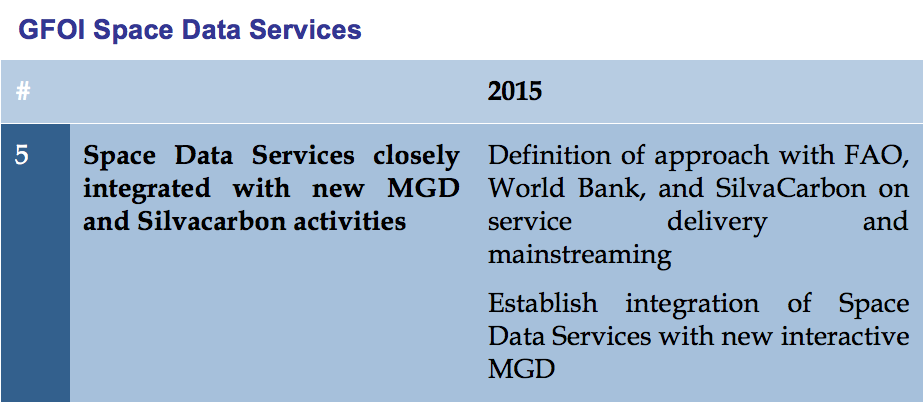 Section 4 – Work Plan
Adds top-level tasks under each of the 16 outcomes
Assigns lead(s) to each of the activity threads responsible for defining, management, reporting
Additional detail to be managed by the activity thread leads
Section 4 – Example
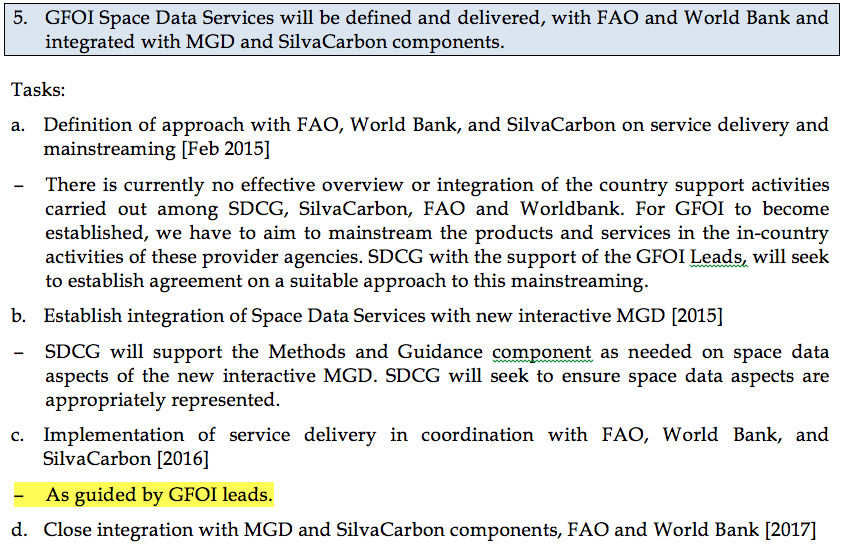 Next Steps on the 3-Year Plan
Share and discuss feedback during Session 3
Iterate draft based on SDCG-6 discussion and have a near-final revision before end of year
Final polishing cycle before SDCG-7
Finalisation at SDCG-7
Presentation for endorsement at SIT-30
Session 10 Discussion
30 minute discussion
Operational state
Work Plan draft and status
Key Issues to Confirm …
Key Issues to Confirm
Operational State and Vision for GFOI (S 1, 2.1)
From Stephen’s slides.
Overall outcomes for 2015-2017 (S 2.2)
Missing outcomes? Revisions to existing outcomes?
Outcomes for each of 2015, 2016, and 2017
Confirmation of timing?
Confirmation of activity thread lead(s) and outcome tasks
Are those named OK to take on the responsibility?
Balance of Session 3
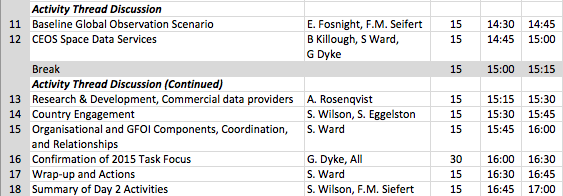 Next Up Gene and Frank Martin on the Baseline …